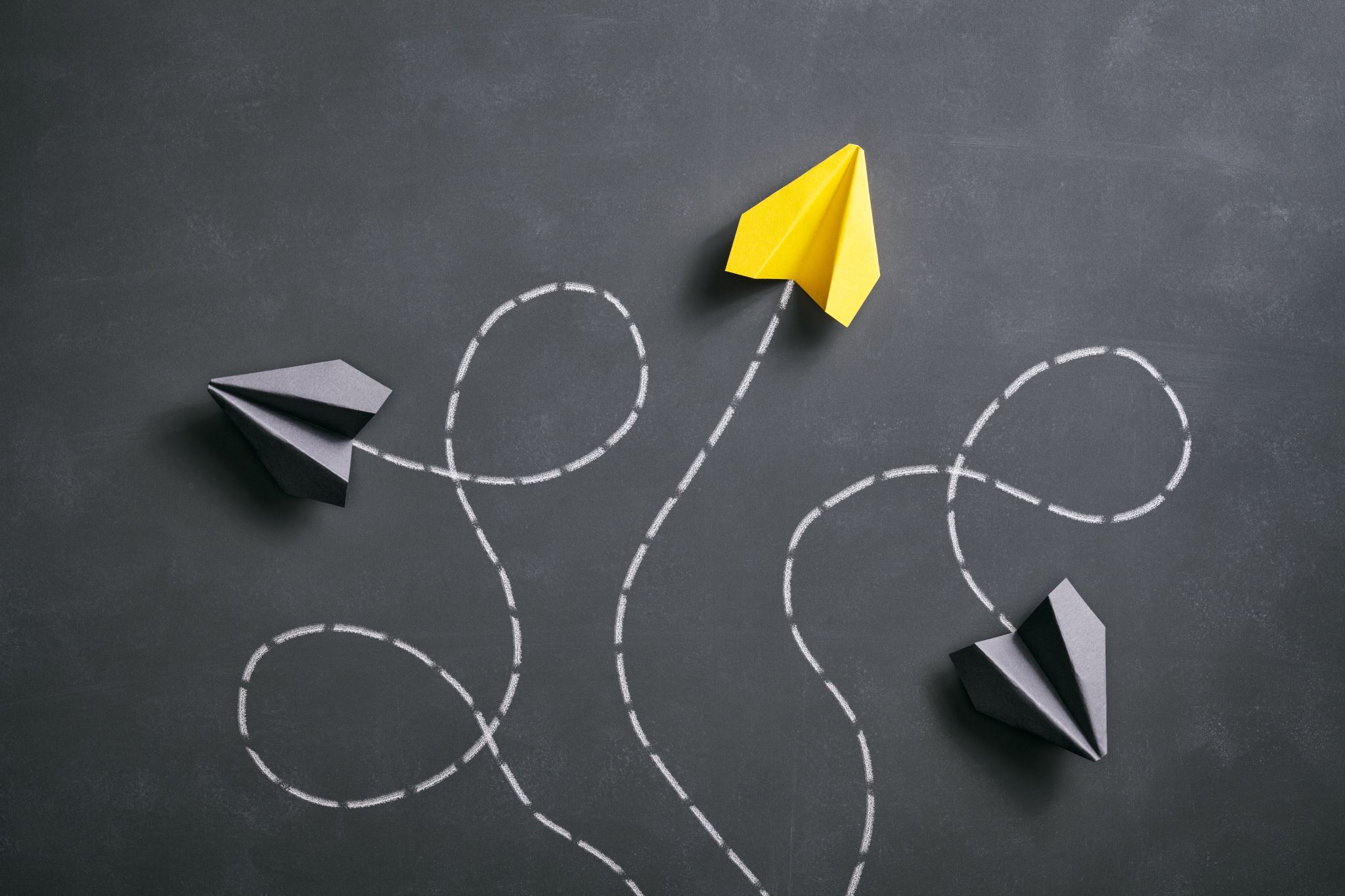 Grammar Focus
Modals (1) can/could, will/shall/would, must/have or has to
Reading Comprehension
Activity 1 – Read the text and answer the questions
Monday Morning Blues
	Monday morning, 6.00 A.M. Andrew wakes up feeling lazy. He is really not looking forward to this day. It is one of those Mondays when he has so many things to do.
	He has to attend classes from nine to two as usual. Then, he must go to his French course, which starts at four. He can’t miss it because he was absent on the last two classes. As his father is out of town, Andrew has to accompany his mother to a wedding reception at eight tonight. He still has to finish his writing assignment which will be submitted tomorrow. It is going to be a long day for Andrew.
	Glancing at the clock, Andrew realizes it is getting late. He still has to tidy up his room and feed his dog. These are some responsibilities he has. He also has to take a bath and get dressed so quickly if he wants to get the 7:30 train to the campus. It is too bad because there is no friend who can not pick him up today. There is hardly time anymore for breakfast; but he must at least have a cup of tea. It seems that everything will be rush, rush, rush! He breathes a deep sigh and says: I DON’T LIKE MONDAYS!
1. Why is Andrew not looking forward to Mondays?
2. When must Andrew attend the French course?
3. Why must he attend the French course?
4. How does Andrew go to campus?
5. Copy some activities that Andrew has to do based on the text. The first has been done for you
	- Andrew has to attend classes from nine to two
	- _____________________________________
	- _____________________________________
	- _____________________________________
	- _____________________________________
	- _____________________________________
	- _____________________________________
	- _____________________________________
Modals (1) can/could, will/shall/would, must/have or has to
Modals help a main verb to give an additional meaning to a sentence. They are used to express ability/possibility/necessity, to make requests/offers/suggestions, etc.
Structure
S + modal + V1
1. Can and could 
- Can is used to express present ability – Barry can play chess
- Could is used to indicate past ability – He could play chess when he was seven.  
- Can/could to ask for/give/refuse permission or request – Could I take the book?; You can use my phone; Can you help me?

2. Will/shall/would
- Shall/will is used to express the future – He will come here soon; I/we shall go there.
- Shall is used to ask what to do – What shall we do?
- Would is used to express a polite request – Would you (please) close the window? 
- Would is used to express possible situation – A holiday would be great.
3.  Must 
- must is used to express necessity/obligation – You must come early.
- must is used to express certainty – He must be tired; They must be there.
4. Must and have/has to
Must and have to can be used to talk about necessity.
    Difference : 
    Must – ‘inside’ the speaker - I must stop smoking. I have a bad cough.
    Have/has to – ‘outside’ the speaker  - I have to stop smoking. Doctor’s  orders.
Activity 2 - Complete the following sentences using must/can/could/will/would

1. They _______ come to my party tomorrow. 
2. David _______ sing jazz songs very well.  
3. Ronald _______ play badminton when he was a kid. 
4.  _______ you mind closing the window? 
5. Rice _______ have water in order to grow. 
6.  A motorcycle _______ have gasoline to run. 
7. _______ you mind speaking a little more slowly? 
8. Gary and his wife _______ go to Canada next year. 
9. _______ you please open the door? 
10. She _______ write as fast as her brother does.